TSDS Upgrade Support Meeting
ESC Region 11	Friday, November 8th	9:00 AM
AGENDA
Upgrade Support Spreadsheet
Data Processing Flowchart (ESC18)
TEA Updates
Fall PEIMS
DMC Export Data
Staff Responsibilities
Programs of Study
ECDS
Questions or Comments
TSDS Upgrade Support spreadsheet
https://docs.google.com/spreadsheets/d/1Xyh96WBO0GWc0ZC_W77ffnZwzwABK58Wth--6vpiLhc/edit?gid=0#gid=0
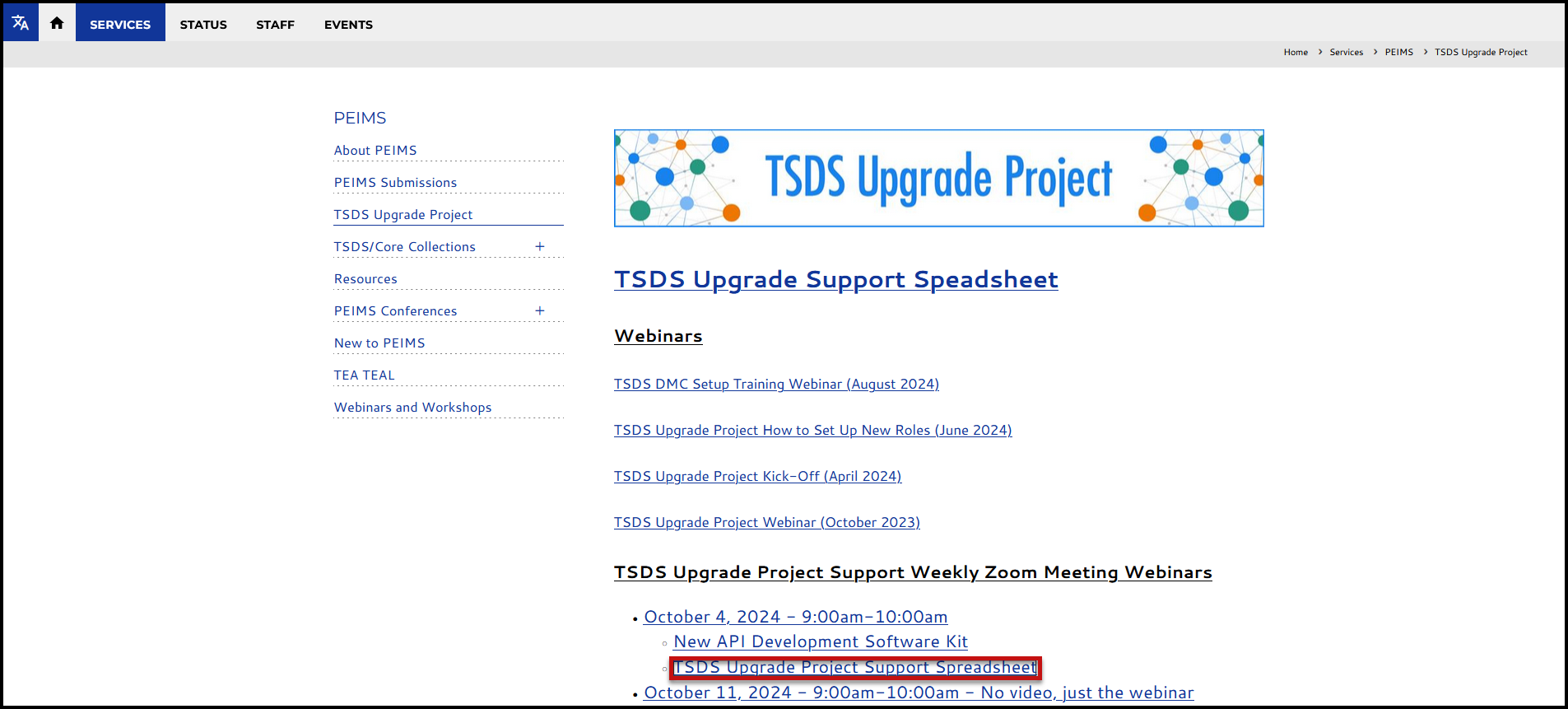 TSDS Upgrade Support spreadsheet
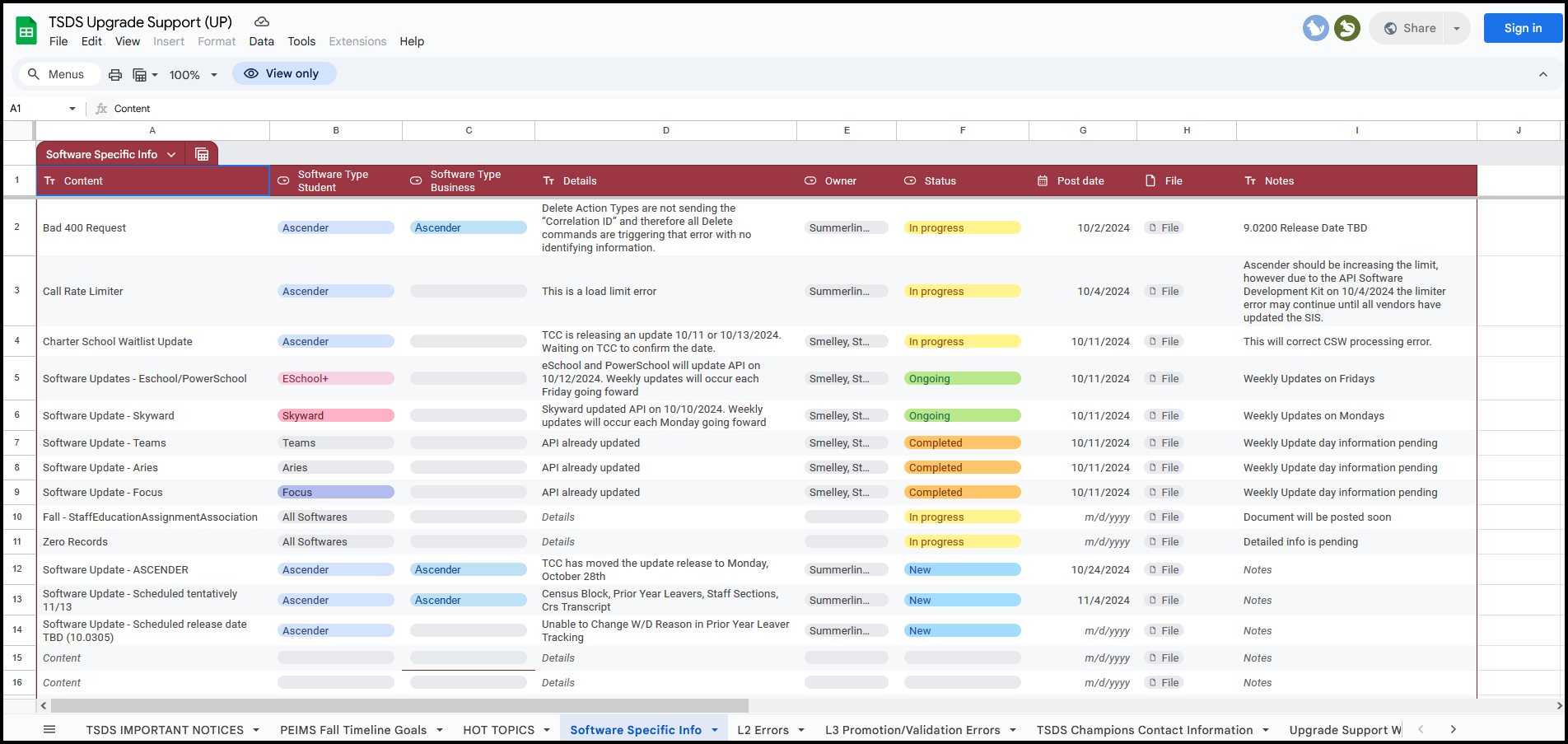 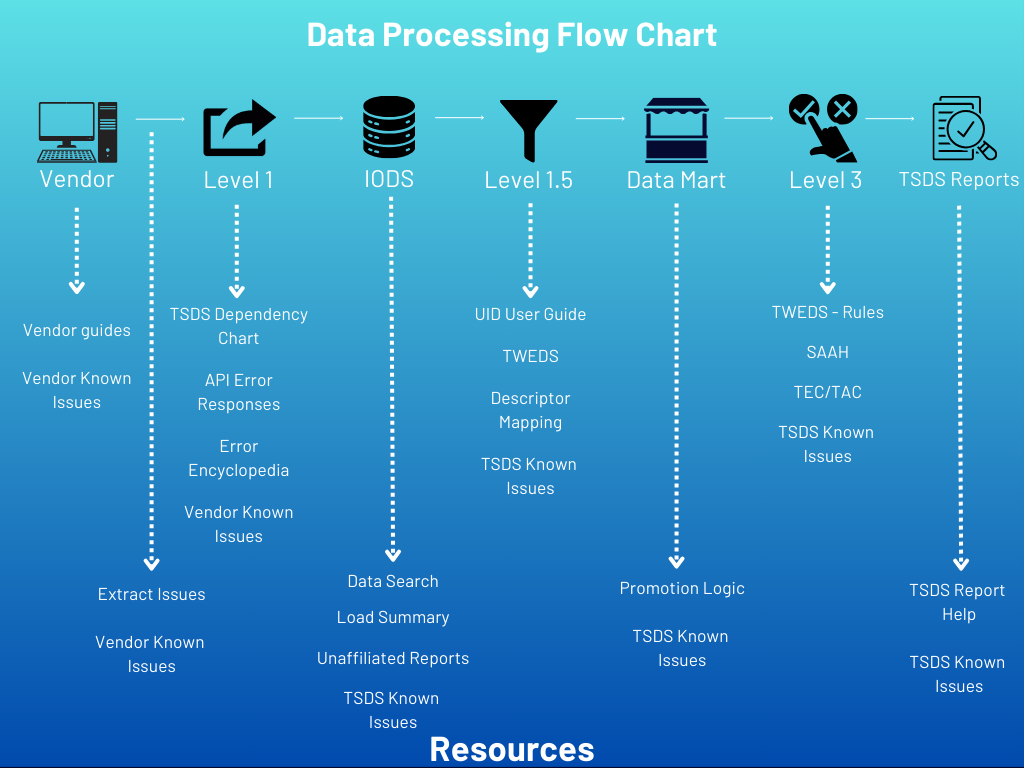 TARGET SET BY TEA FOR VENDORS
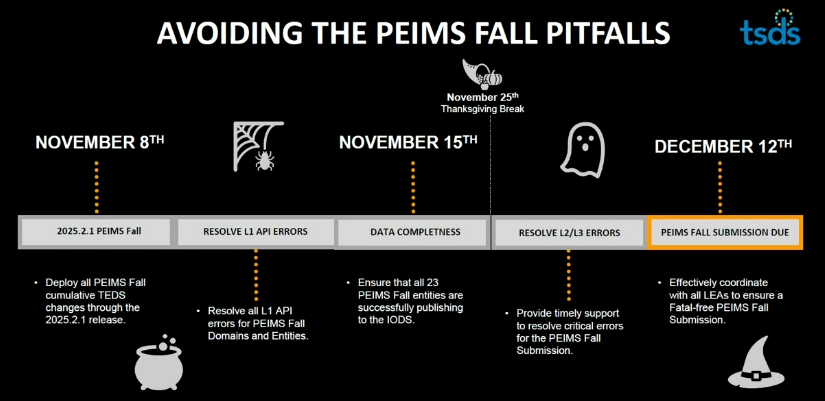 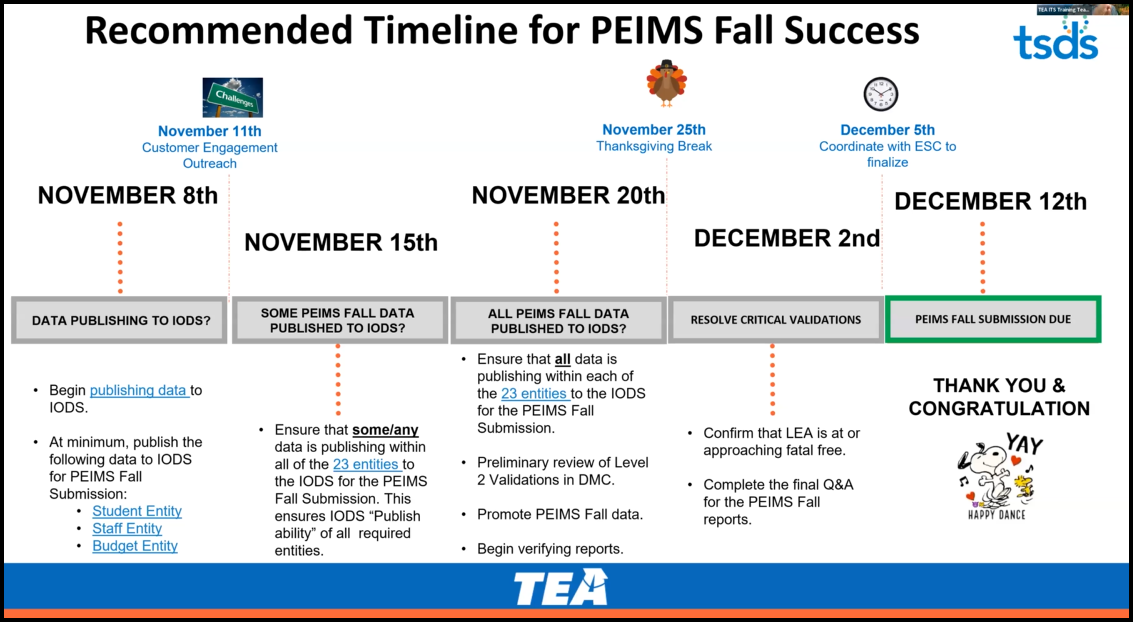 ESC REGION 11 Fall PEIMS Timeline StatusAs of November 7th
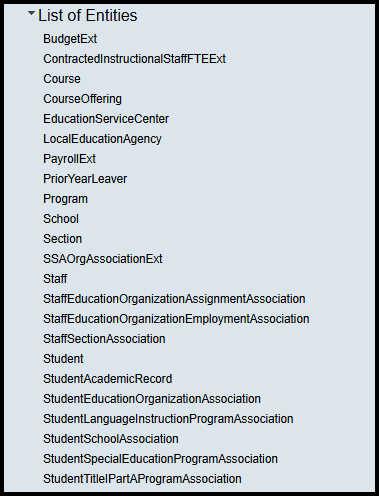 FALL PEIMS EnTITIES
DMC Export Data
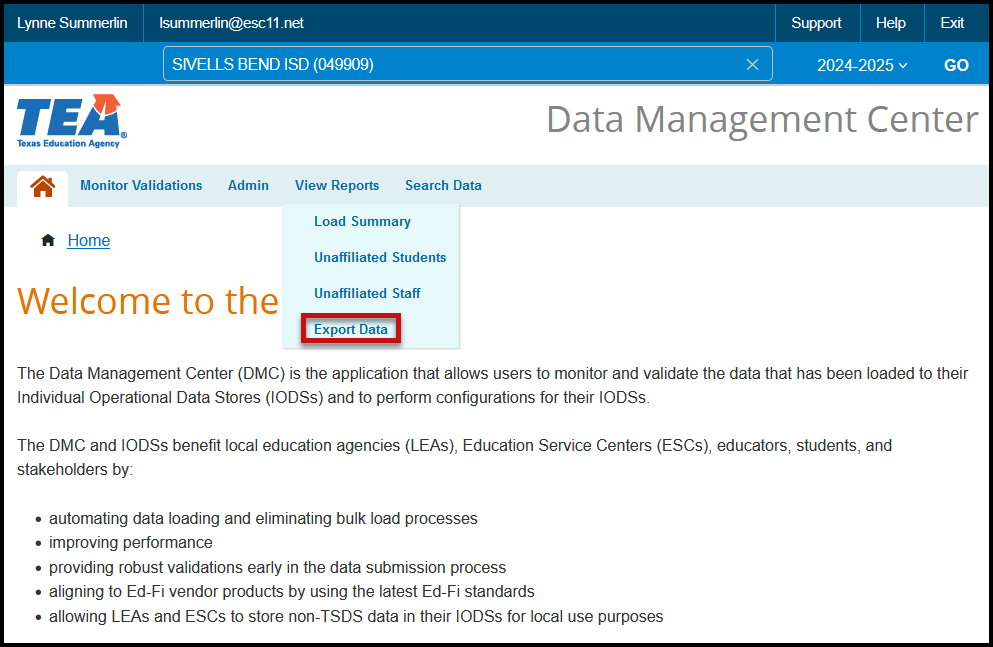 DMC Export Data
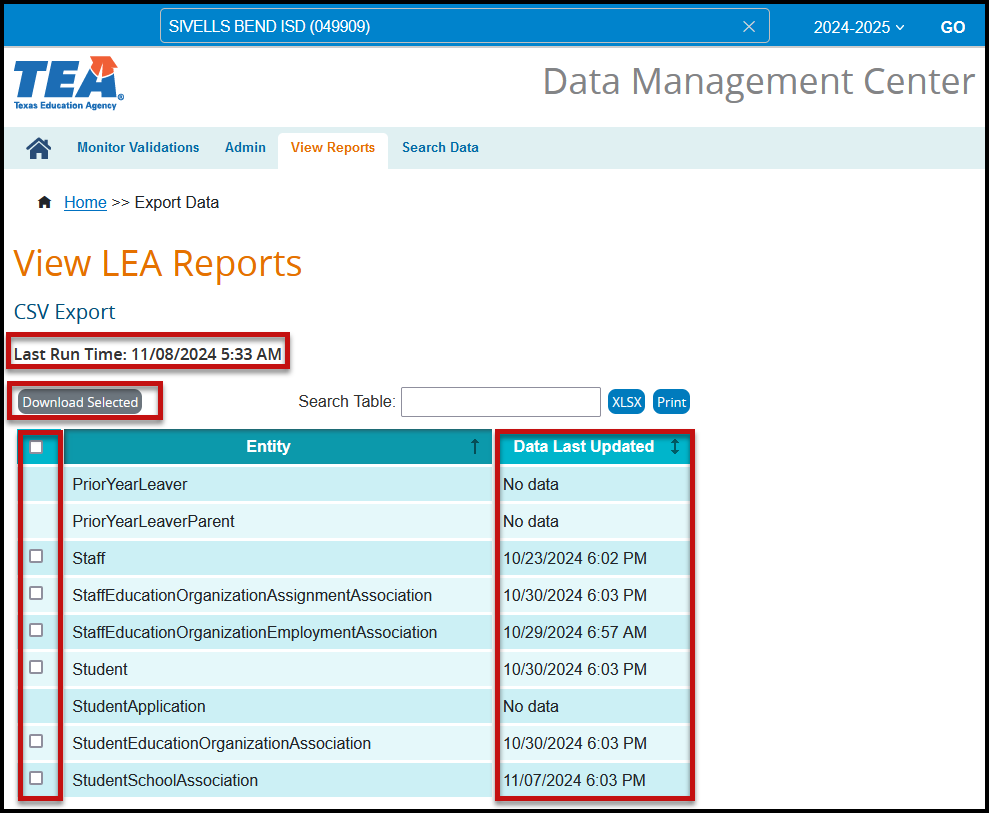 DMC Export Data
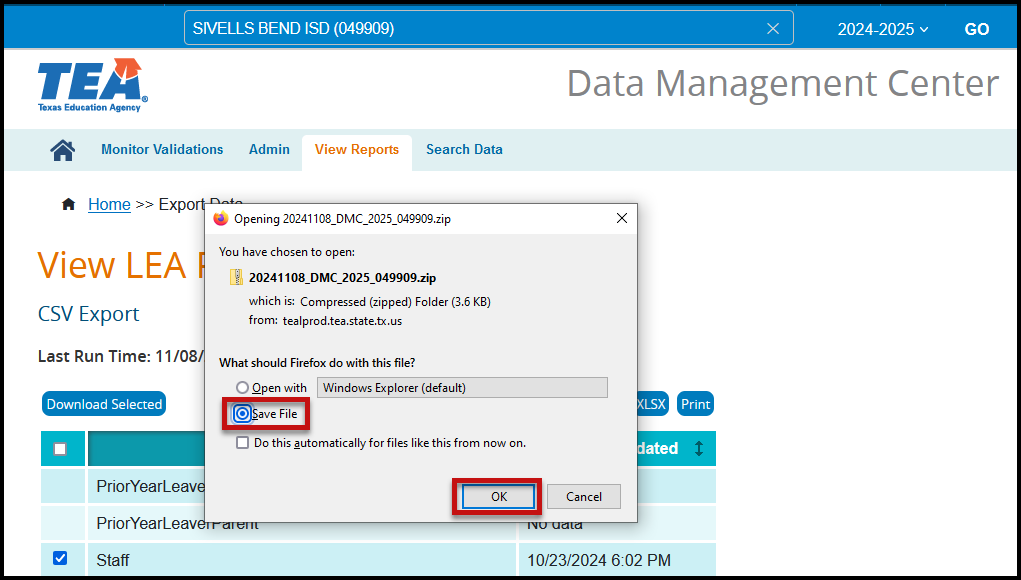 DMC Export Data
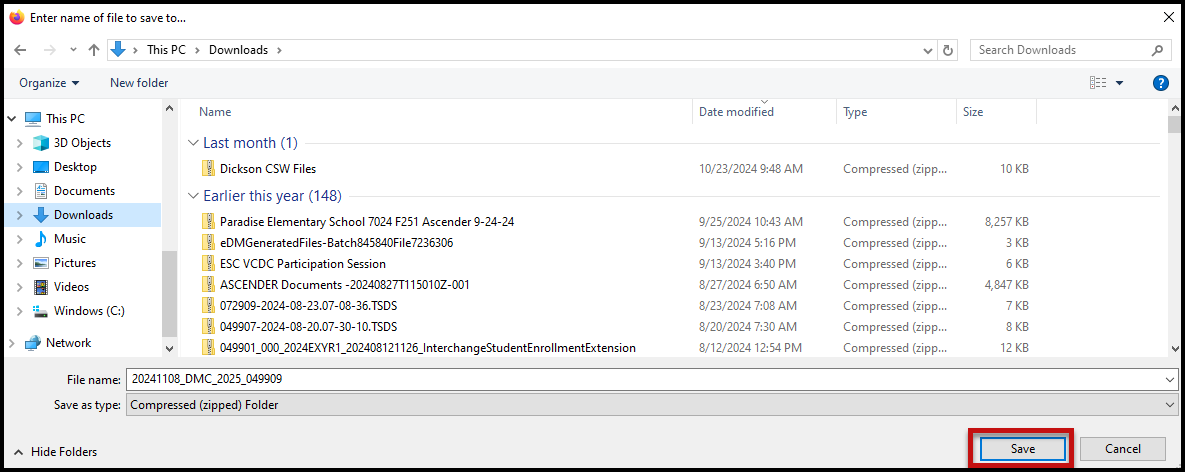 DMC Export Data
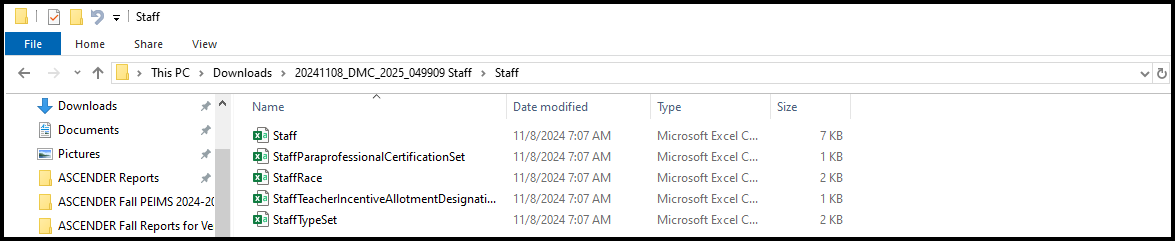 DMC Export Data
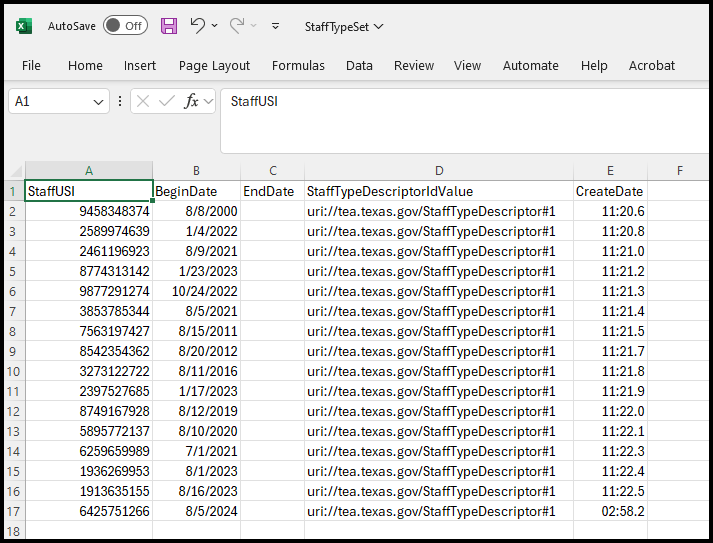 Staff Responsibilities
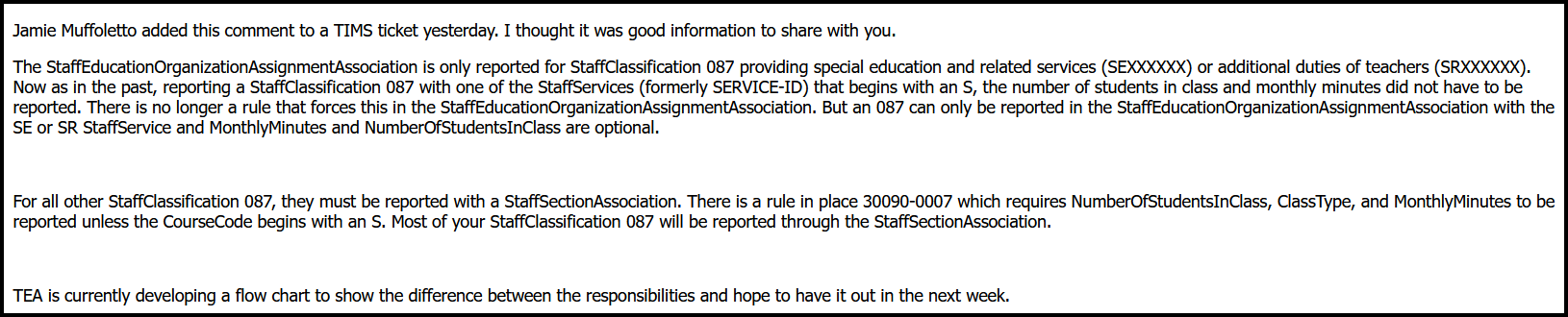 Fall PEIMS - Programs of study - CCMR
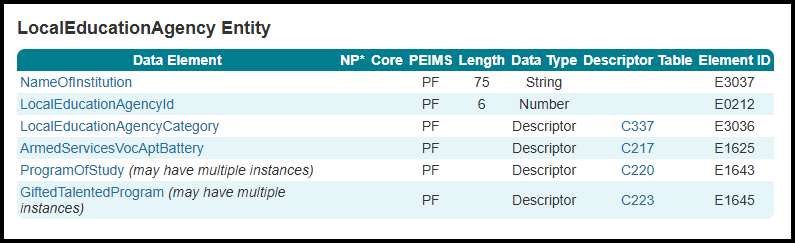 https://tea.texas.gov/academics/college-career-and-military-prep/career-and-technical-education

ESC 11 Accountability Website

ESC 11 CTE and CCMR Website
Programs of study
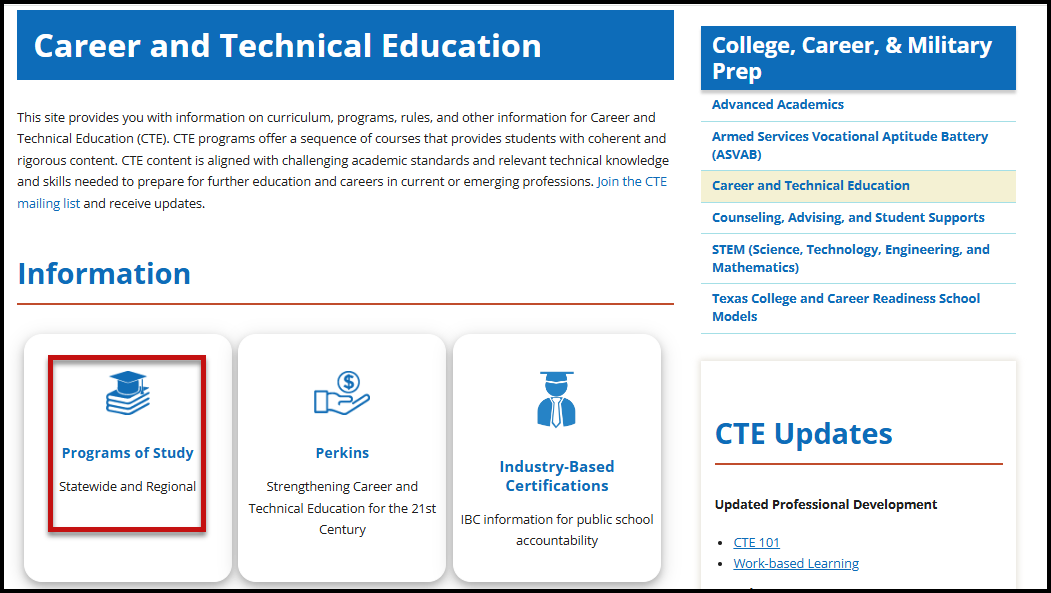 Programs of study
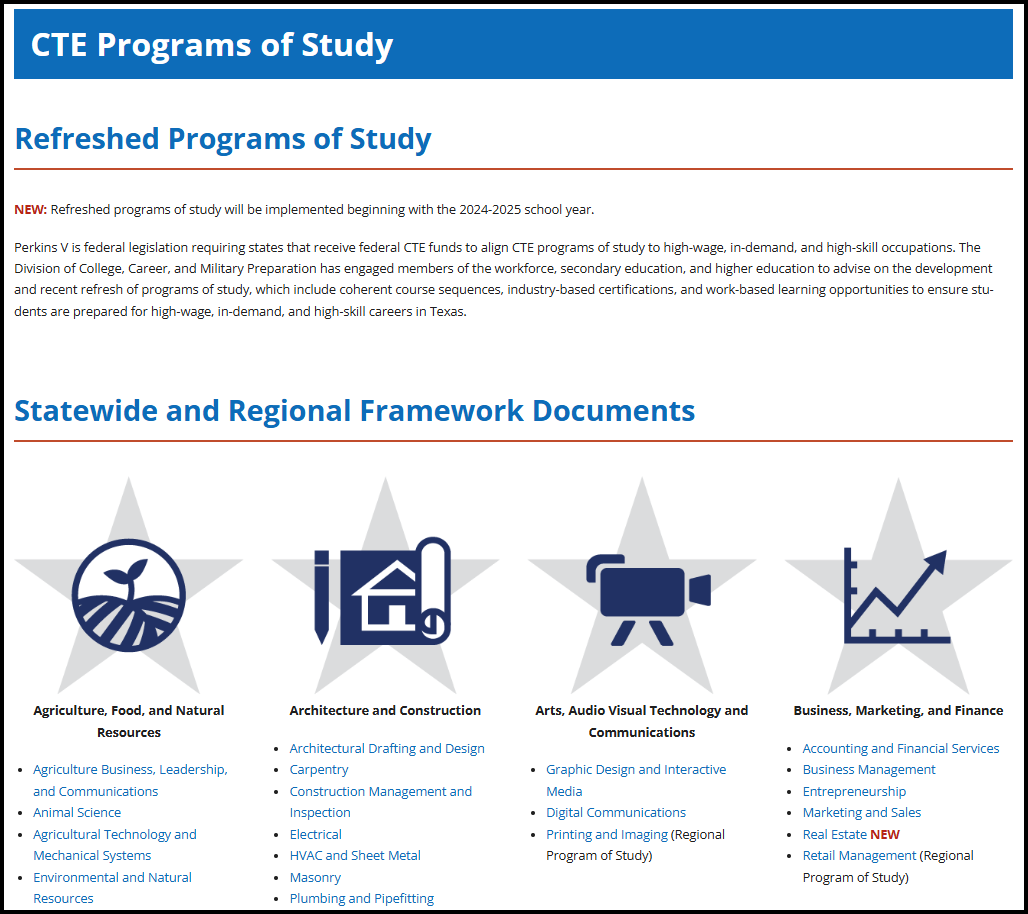 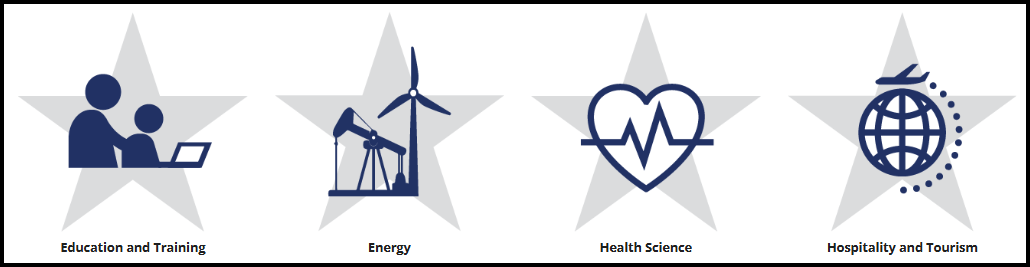 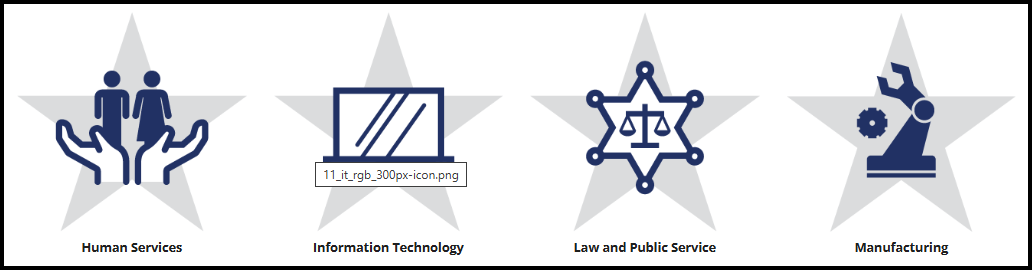 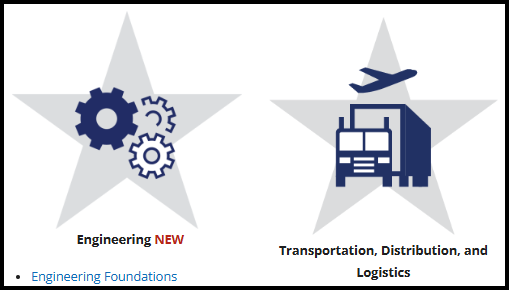 Programs of study Courses
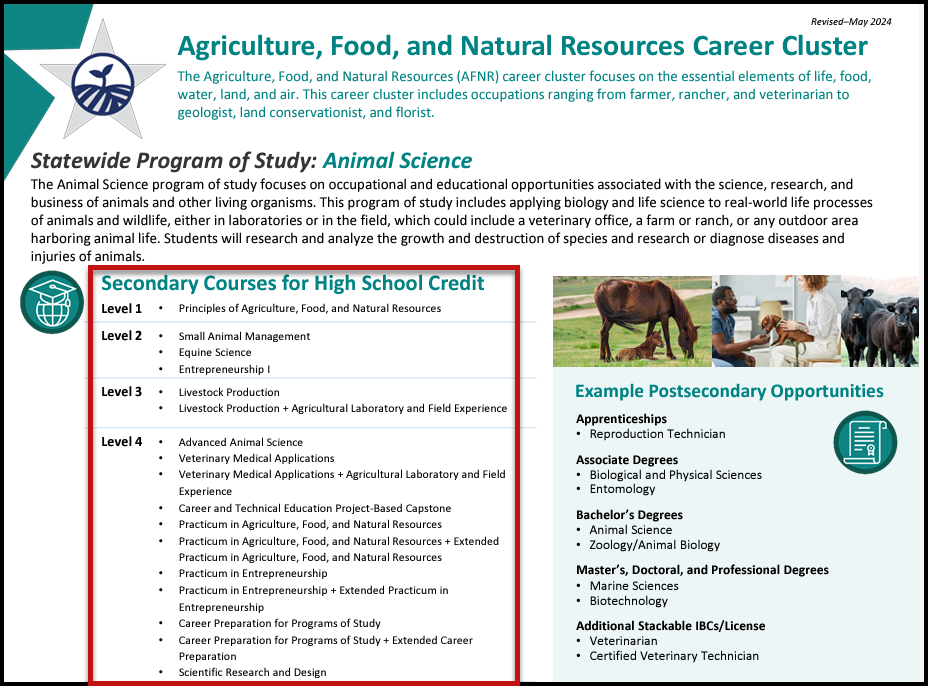 20
Programs of study Crosswalk
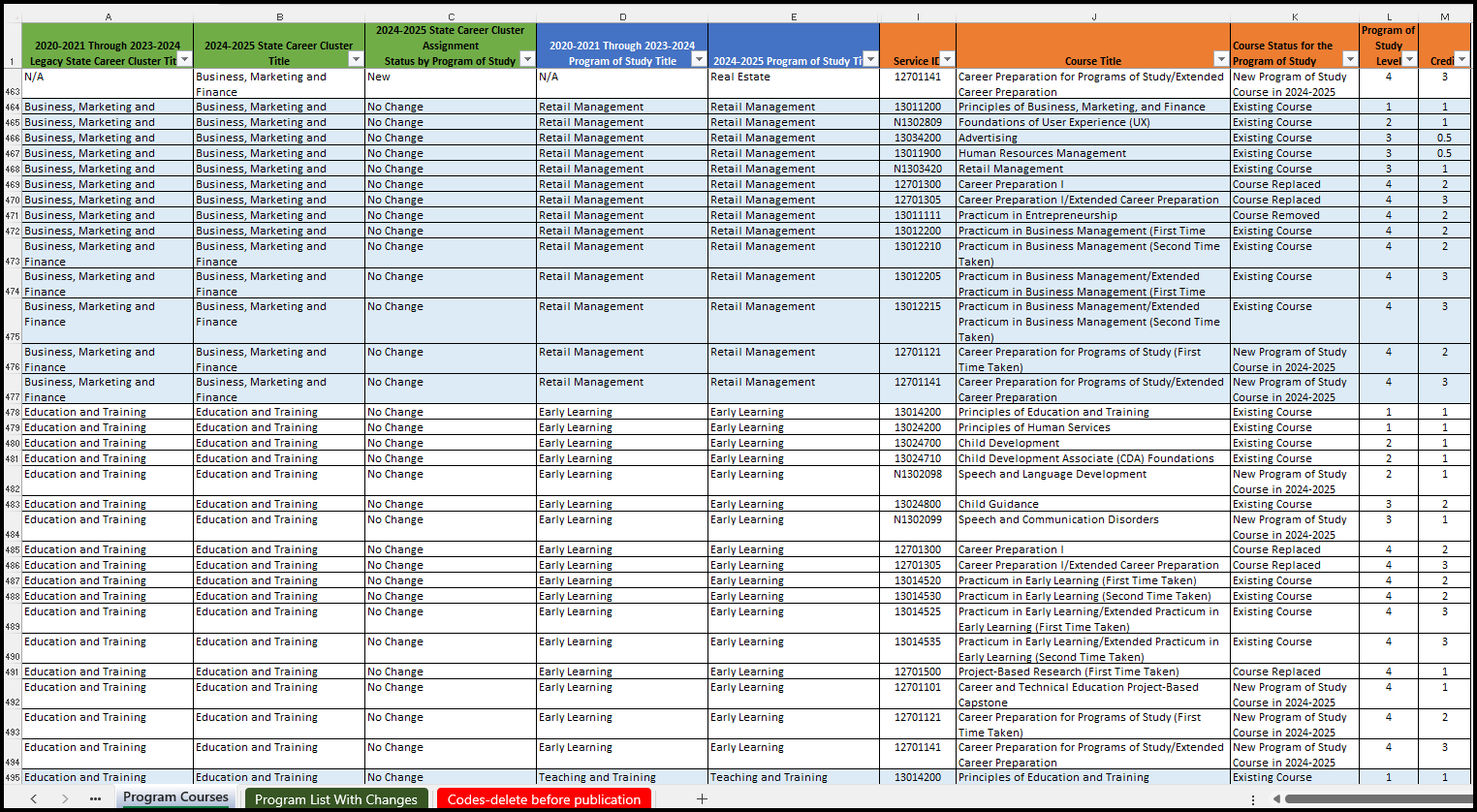 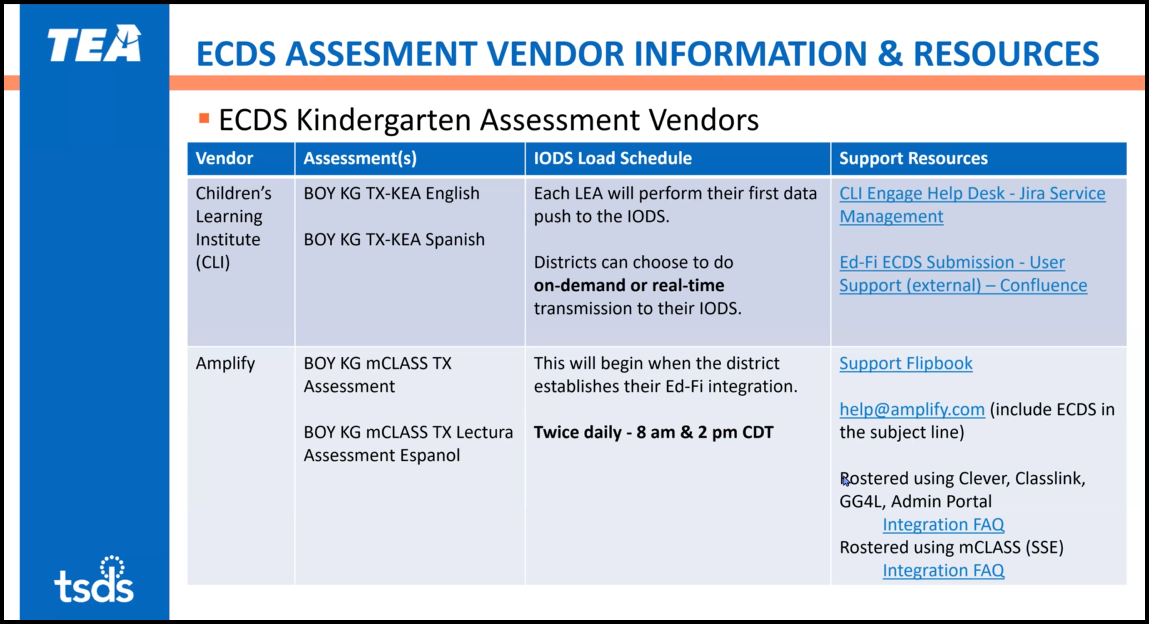 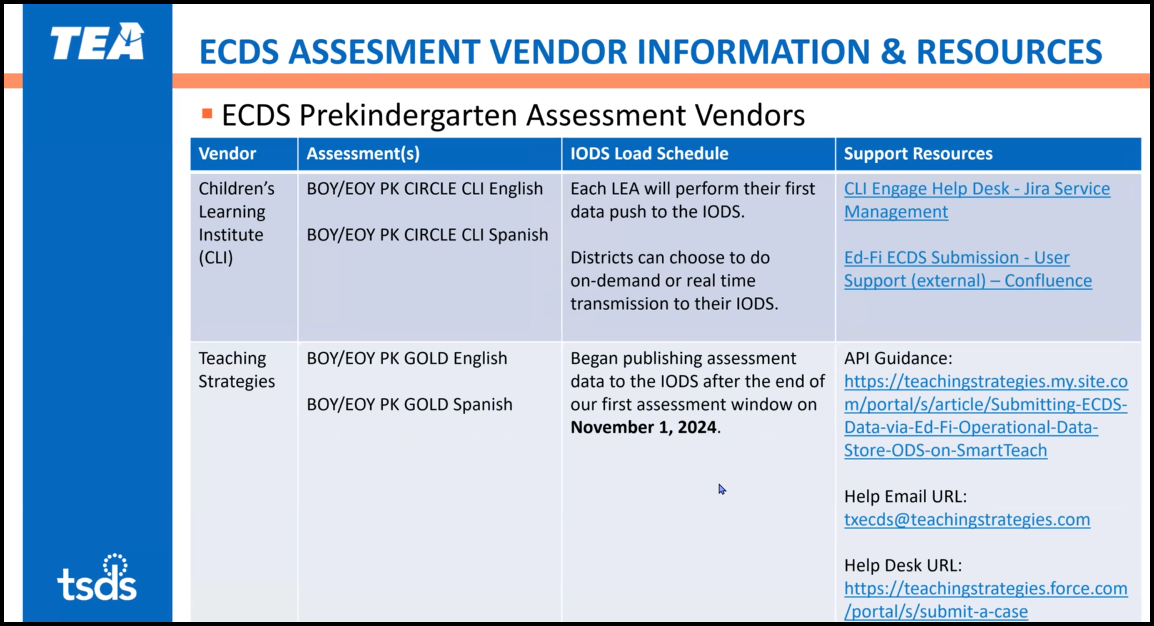 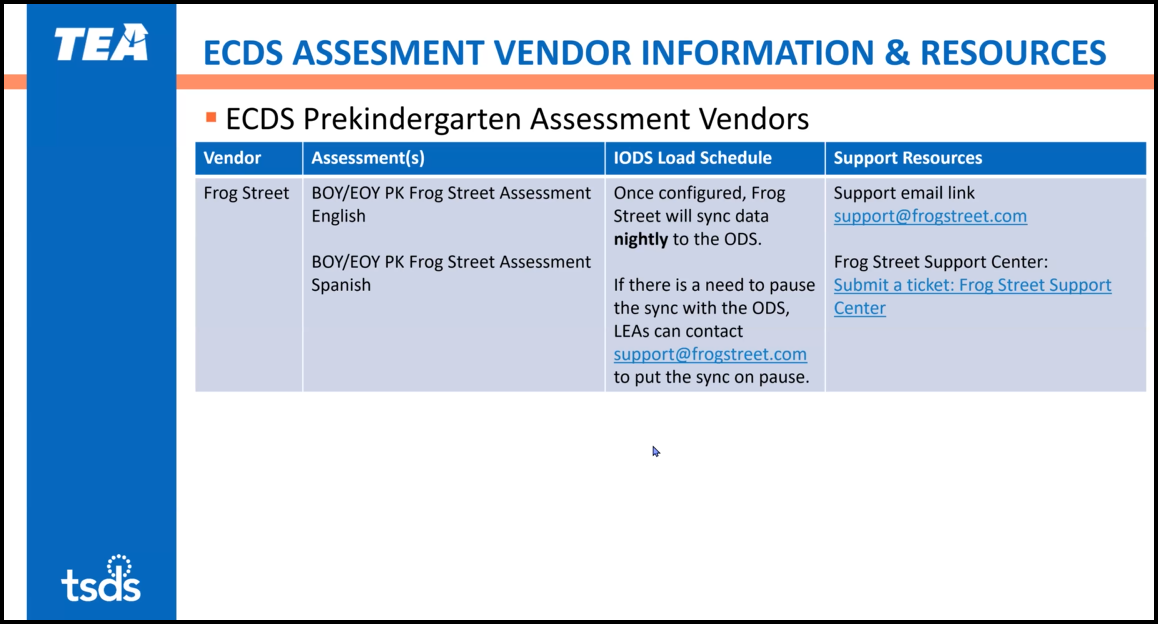 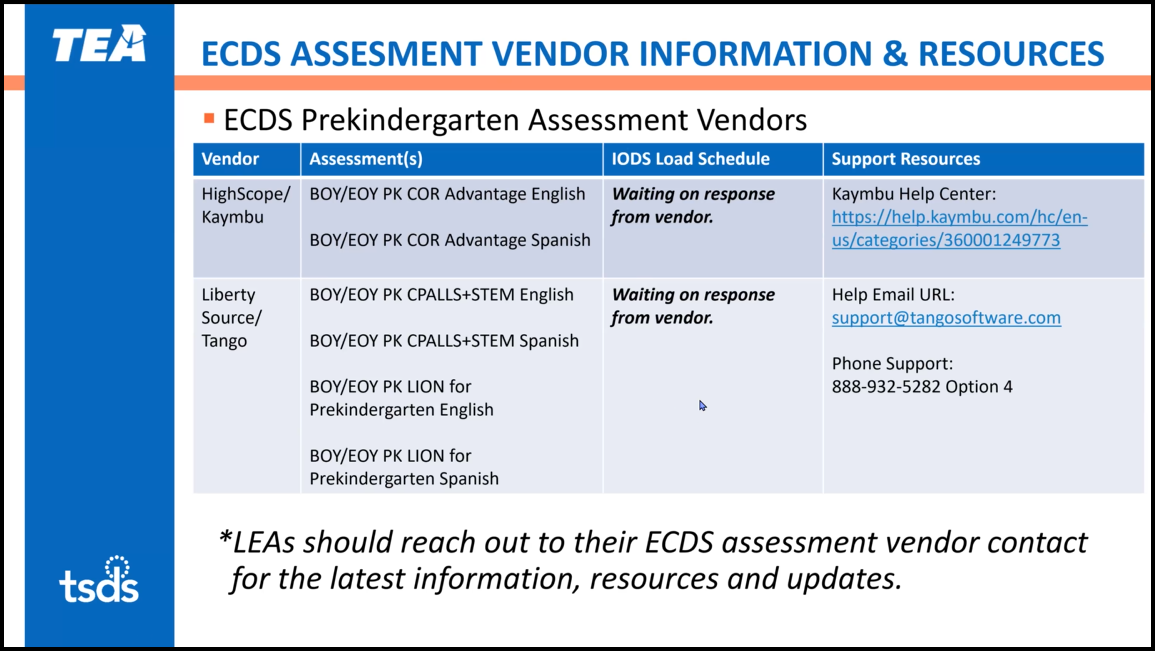 Questions and Comments